日本語JPN102
March 8, 2010
(Monday)
３月８日月曜日
たんご
ぶんぽう１（～時、～前、～後）
2
第十二課年中行事My family
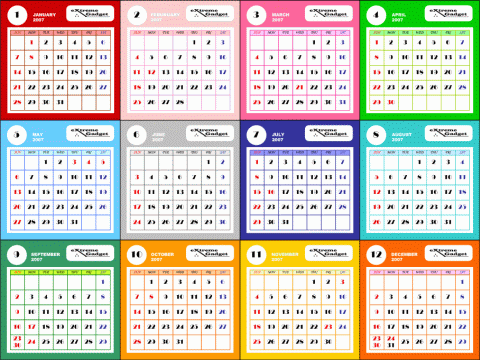 3
たんご
4
P226 日にちDays of the month
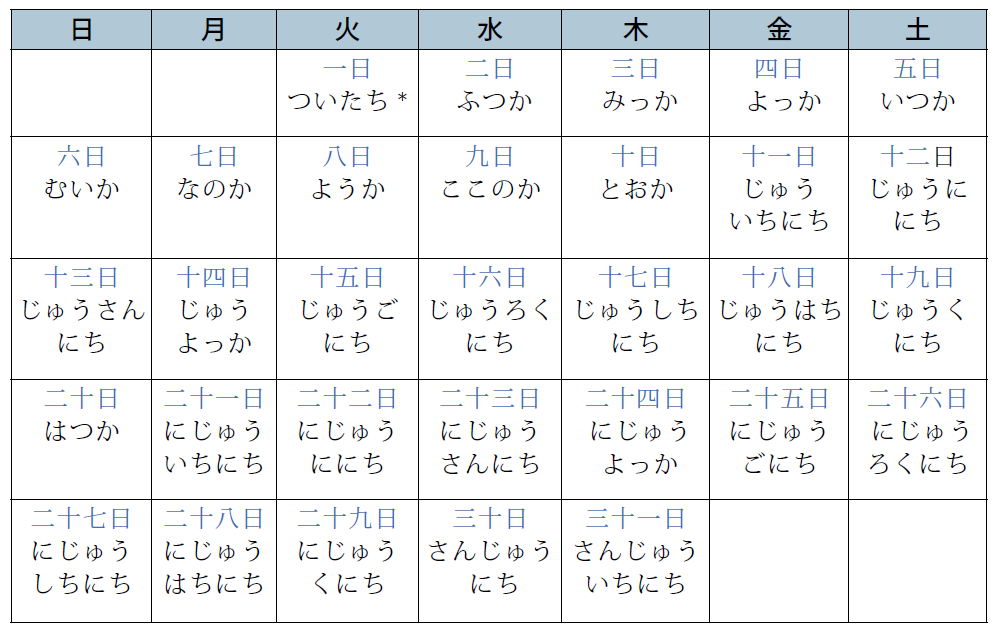 5
P226 日にちDays of the month
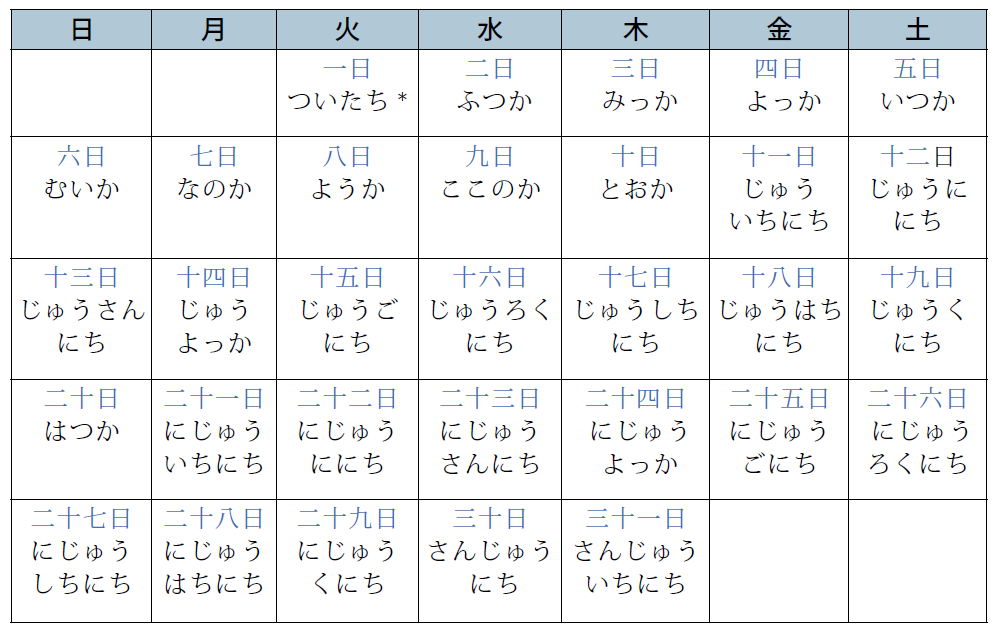 クリスマスはいつですか。
バレンタインダーはいつですか。
エイプリルフールはいつですか。
ひなまつりはいつですか。
どくりつきねん日はいつですか。
たんじょう日はいつですか。
6
P228 ほかの時間のいい方Other time expressions
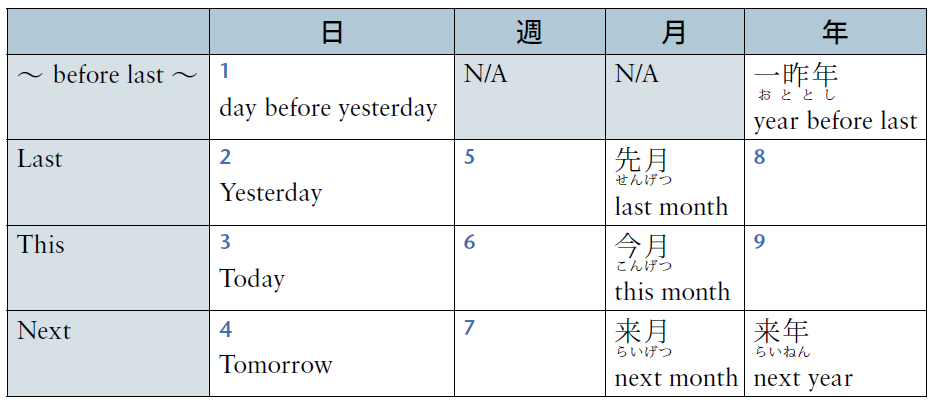 おととい
昨日
先週
きょ年
今日
今週
今年
明日
来週
7
P229 時間の長さDuration of time
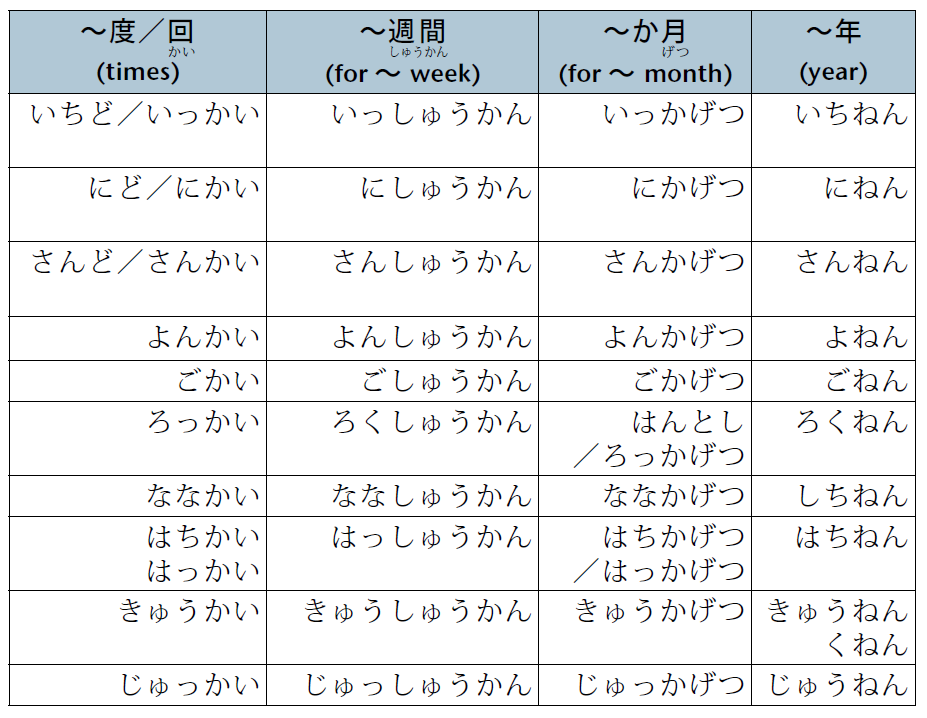 8
P229 時間の長さDuration of time
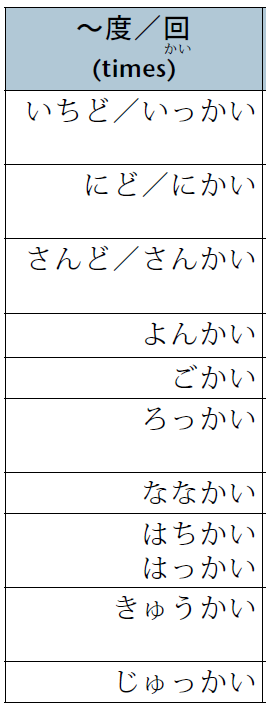 ～度 refers to frequency and temperature up to 3. Beyond that, it usually refers to temperature only.

日本に一度／一回行きました。
インタビューが五回ありました。
明日の気温は２５度ぐらいでしょう。
階(かい ) floor levels 			 回（かい)  frequency

いっかい					いっかい
					
にかい					にかい

さんかい／さんがい	さんかい

はちかい					はっかい
9
Japanese calendar
The Japanese frequently use the current emperor’s era to refer to a certain year.
The first New Year’s Day after the crowning of an emperor is the beginning of year 2 of his reign.  So January 1990 is 平成（へいせい）二年。

１９８９年＝平成（へいせい）元年（がんねん）
１９９０年＝平成（へいせい）２年
２０１０年＝平成（へいせい）２２年

明治（めいじ）		1868 09/08 ～ 1912  07/30
大正（たいしょう）	1912 07/30 ～ 1926 12/25
昭和（しょうわ）		1926 12/25 ～ 1989 01/07
平成（へいせい）		1989 01/08 ～
10
Japanese calendar
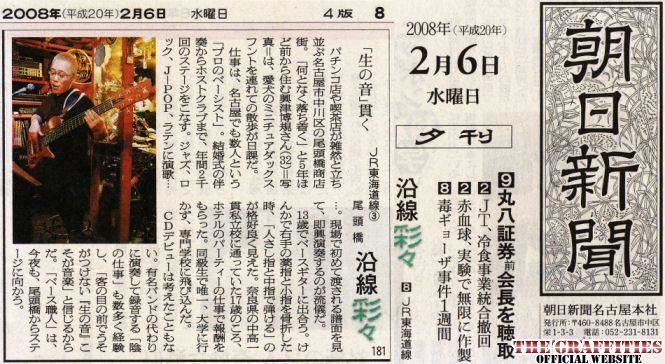 11
Japanese calendar
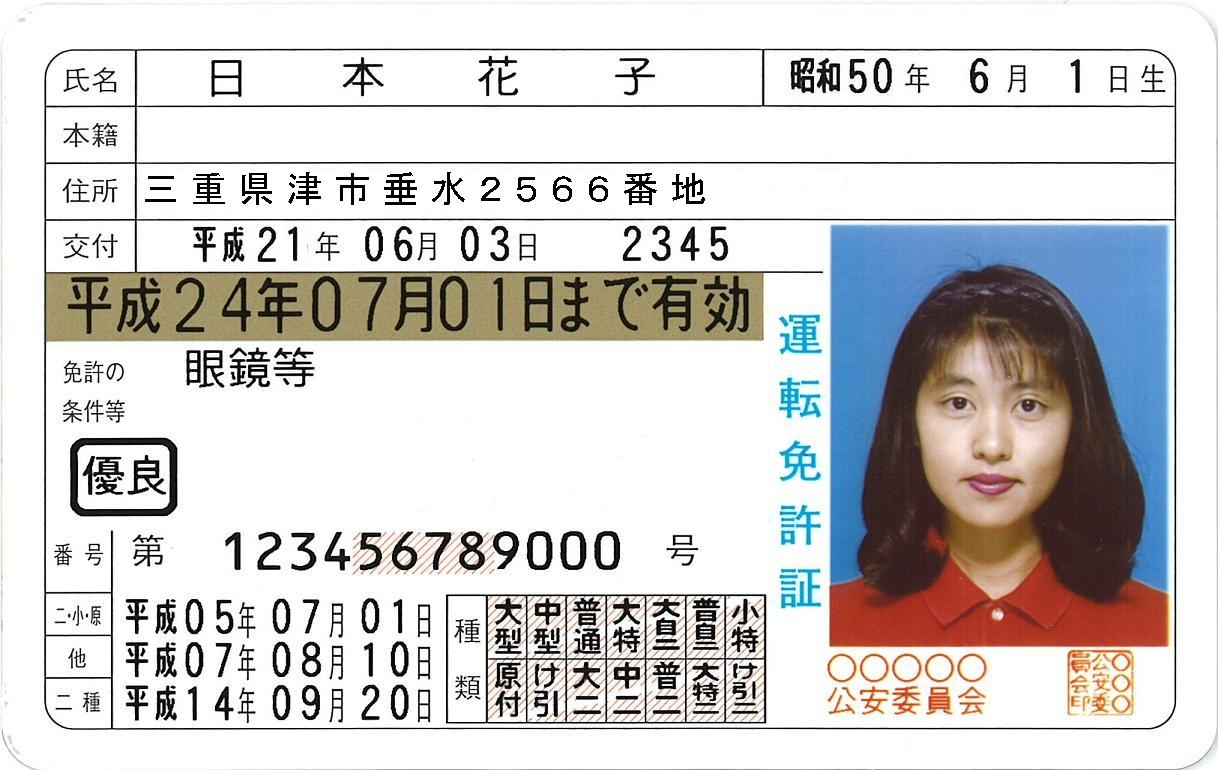 12
何年ですか。
コロンブスがアメリカに来た。

第二次世界大戦（だいにじせかいたいせん）がおわった。

ロサンゼルスでオリンピックがあった。

長野（ながの）でオリンピックがあった。

オバマさんが大統領（だいとうりょう）になった。

まきの先生がプリンストン大学の先生になった。
１４９２年
１９４５年
１９８４年
１９９８年
２００９年
１９９１年
13
P232 めいしょとレジャーAttractions and leisure activities
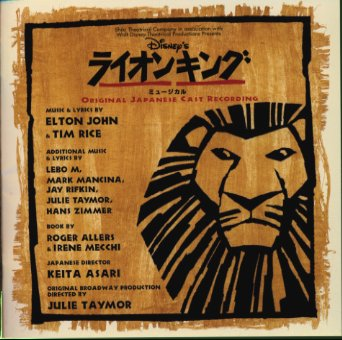 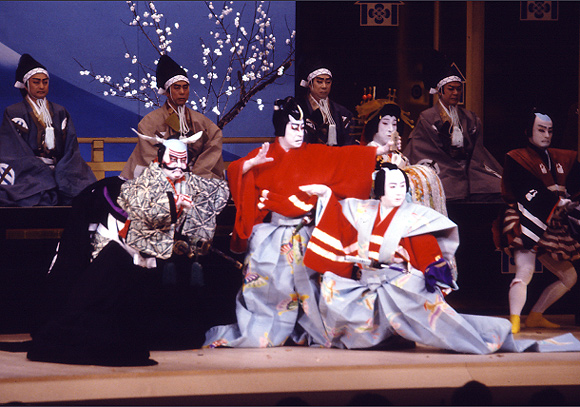 ミュージカル
歌舞伎（かぶき）
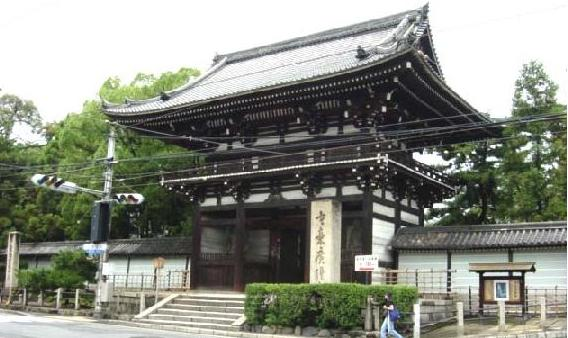 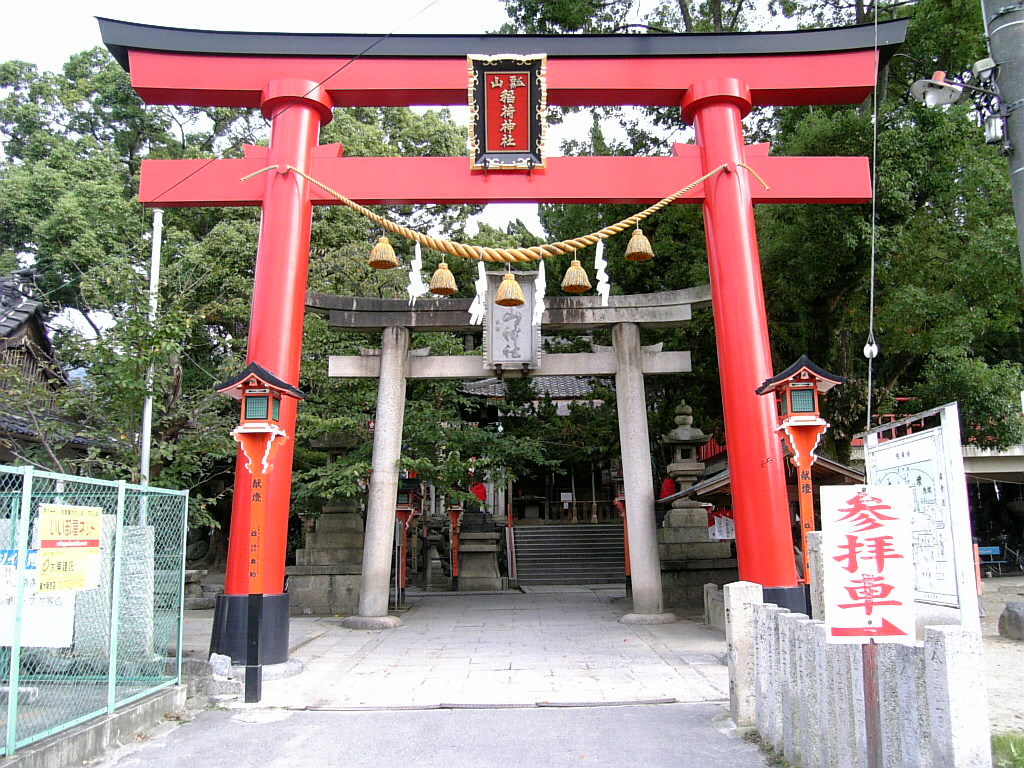 寺（てら）
神社（じんじゃ）
14
P232 めいしょとレジャーAttractions and leisure activities
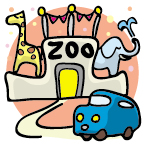 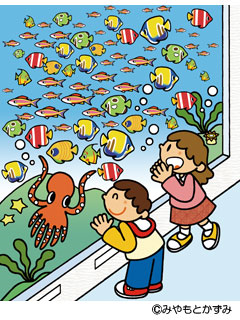 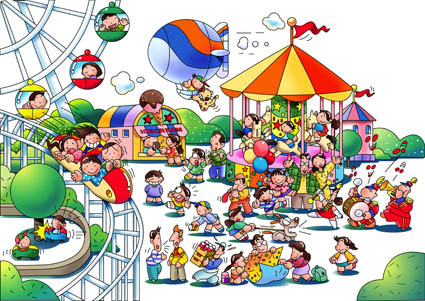 どうぶつえん
ゆうえんち
すいぞくかん
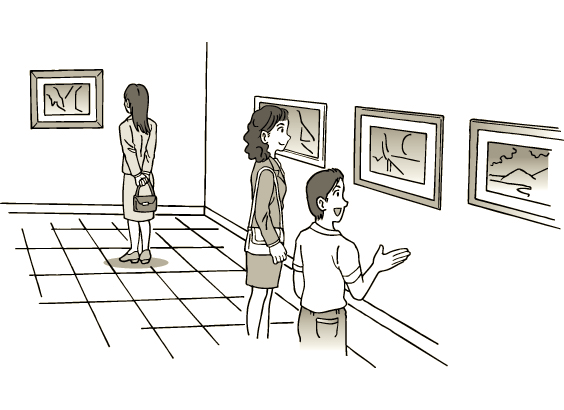 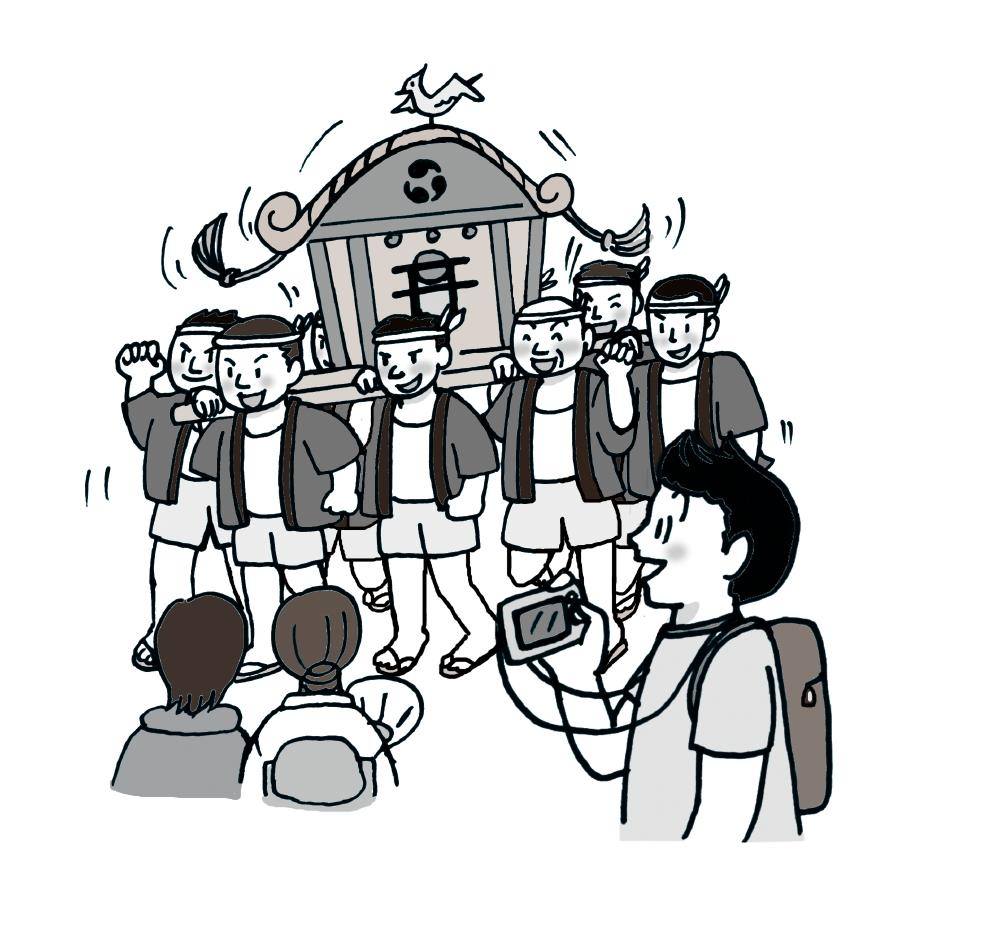 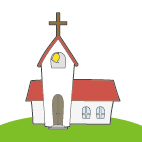 びじゅつかん
まつり
きょうかい
15
P234 おもいでMemories
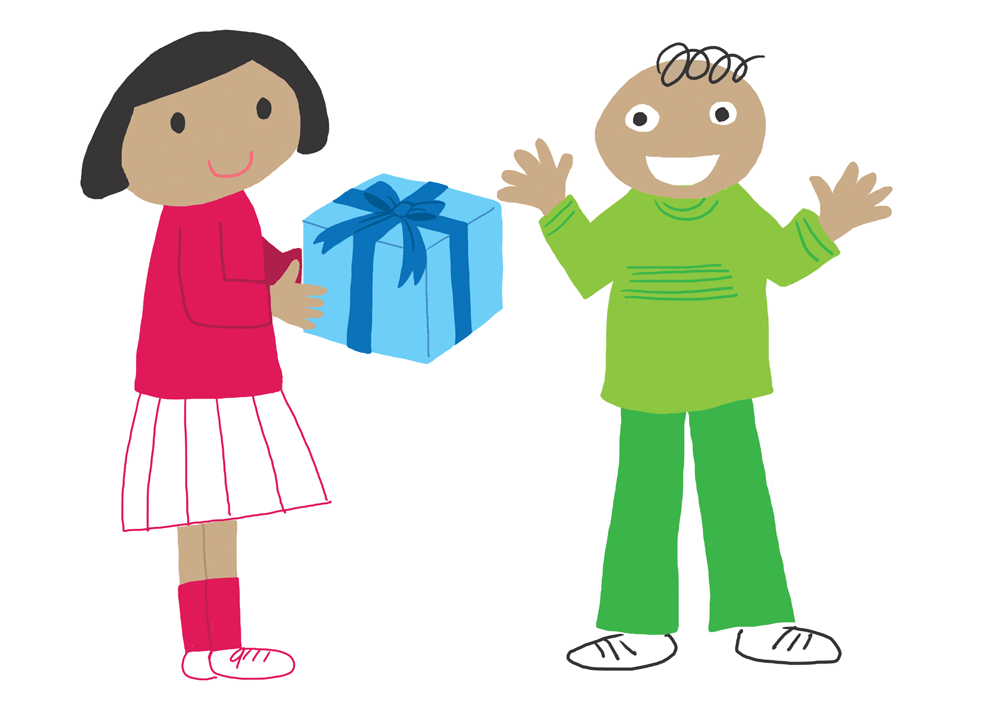 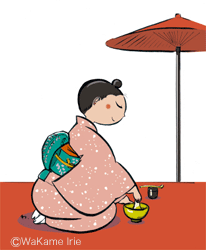 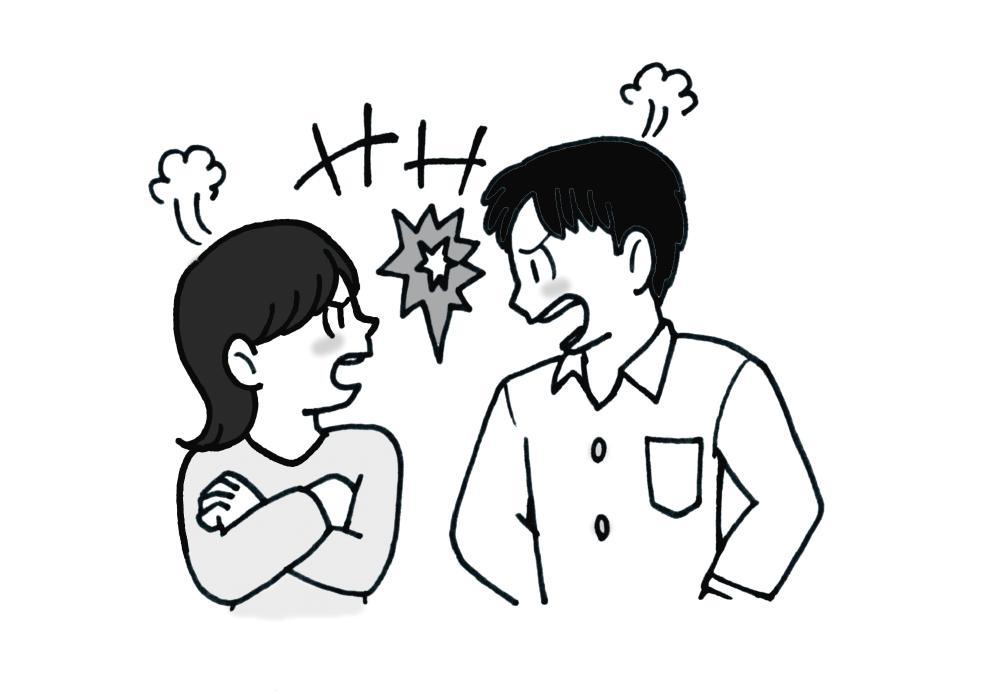 プレゼント
きもの
けんか
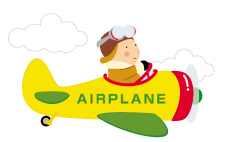 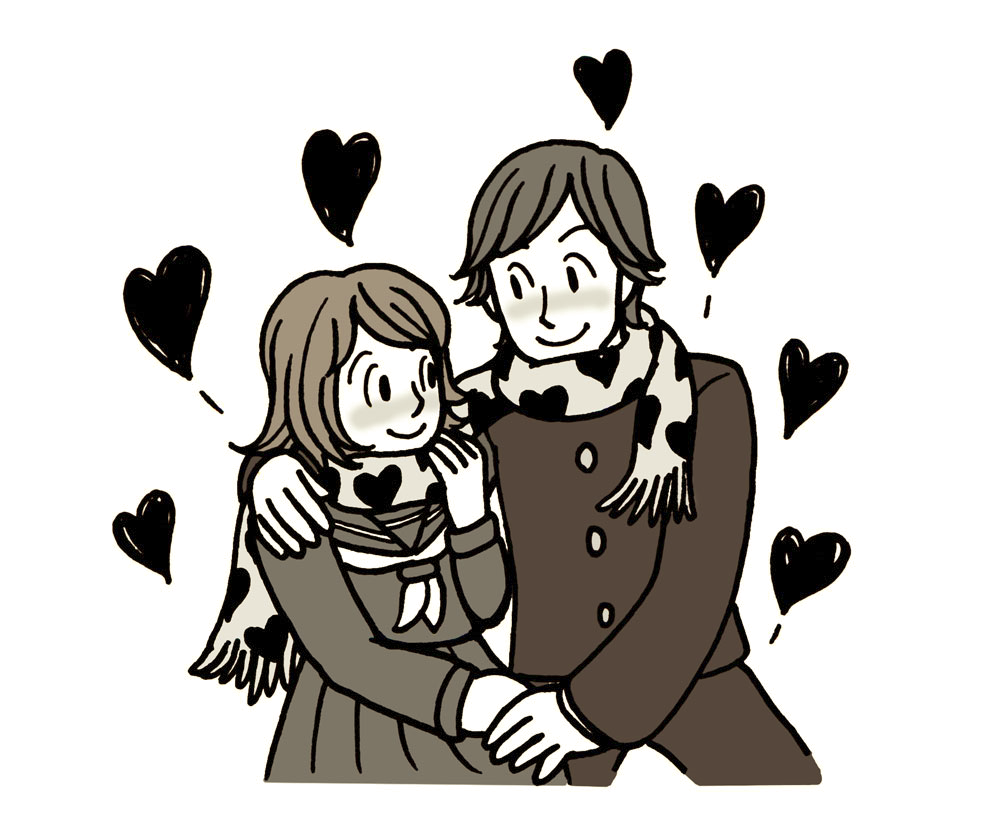 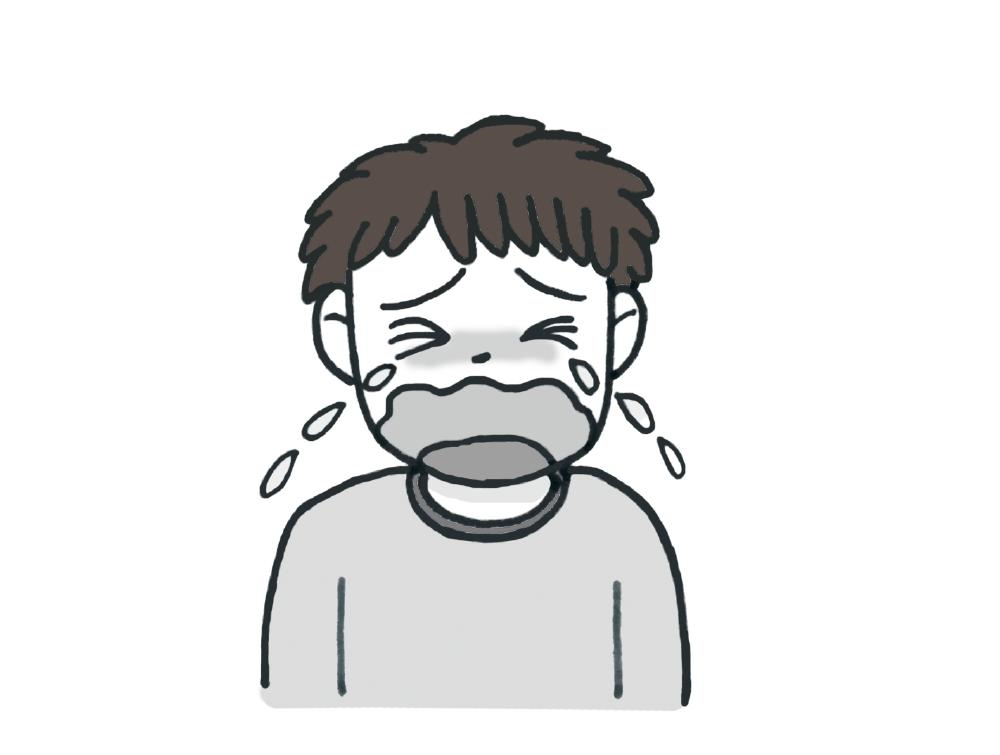 ひこうき
デート
なく
16
P234 Activity 9
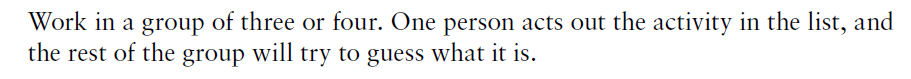 17
P234 おもいでMemories
子どもの時、どんなことをよくしましたか。
ボーイフレンド／ガールフレンドがいますか。よくデートしますか。よくけんかしますか。
きものをきたいですか。
たんじょう日のプレゼントは、何がほしいですか。
18
ぶんぽう
19
ぶんぽう１: Talking about time using noun/adjective+時、duration+前,後
Talking about time
　　　時（とき）		when
　　　前（まえ）		before
　　　後（ご）		after

時、前、and 後 are noun so they can be modified by a moun, adjective, or a clauseliek noun modification.
20
Noun/Adjectives+時when, at the time of ～
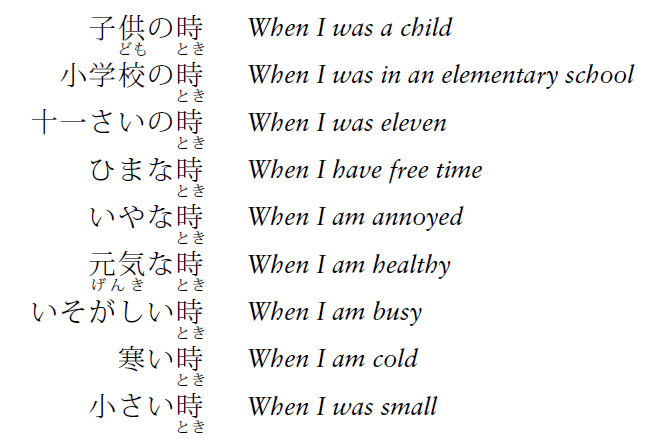 Noun
な-adj.
い-adj.
21
Noun/Adjectives + 時when, at the time of ～
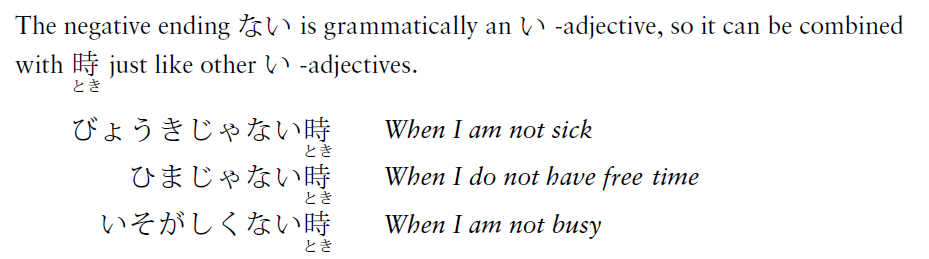 Noun
な-adj.
い-adj.
22
Noun/Adjectives + 時when, at the time of ～
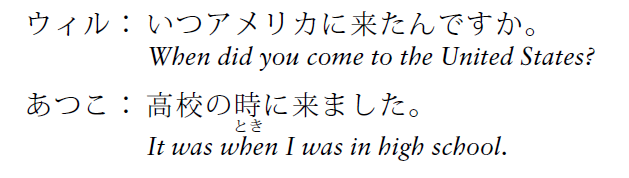 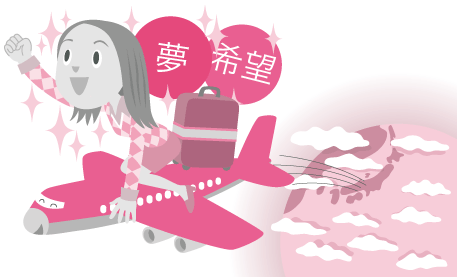 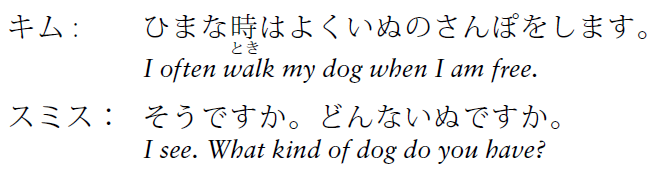 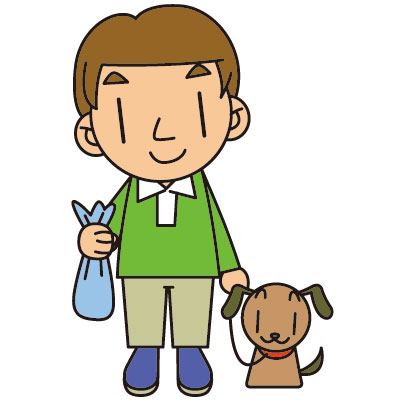 23
P242 Activity 1
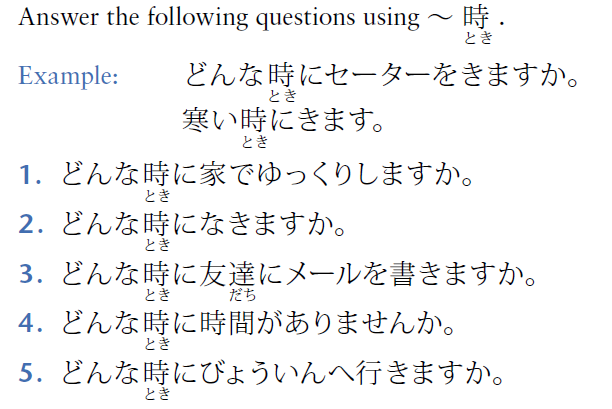 24
Duration + 前（まえ）
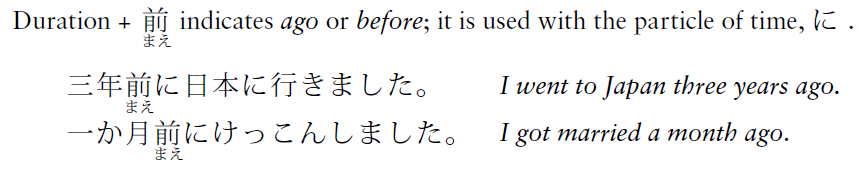 25
Duration + 後（ご）
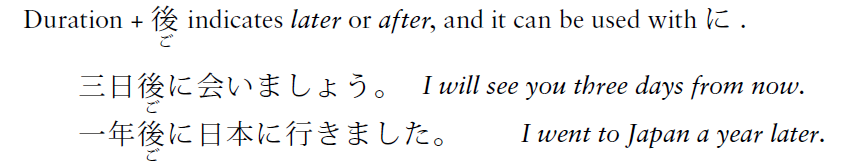 26
Duration + 前／後
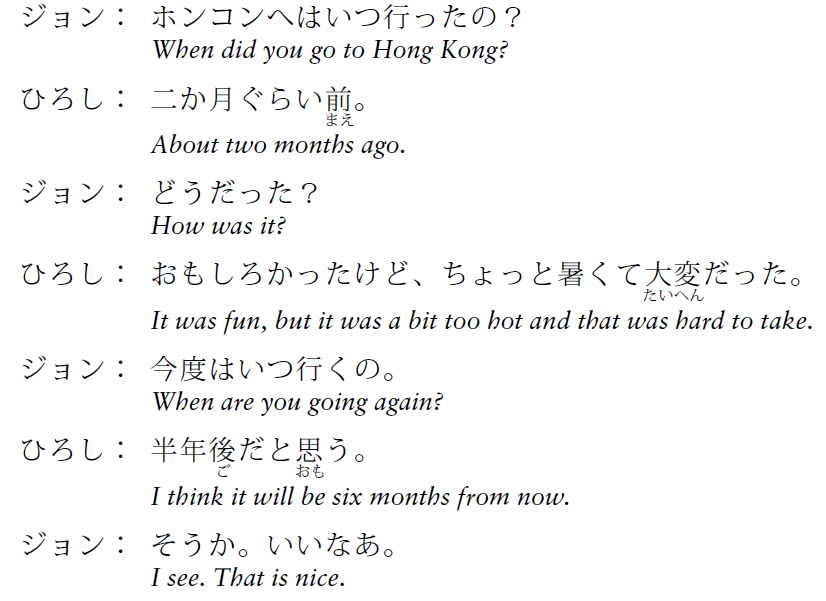 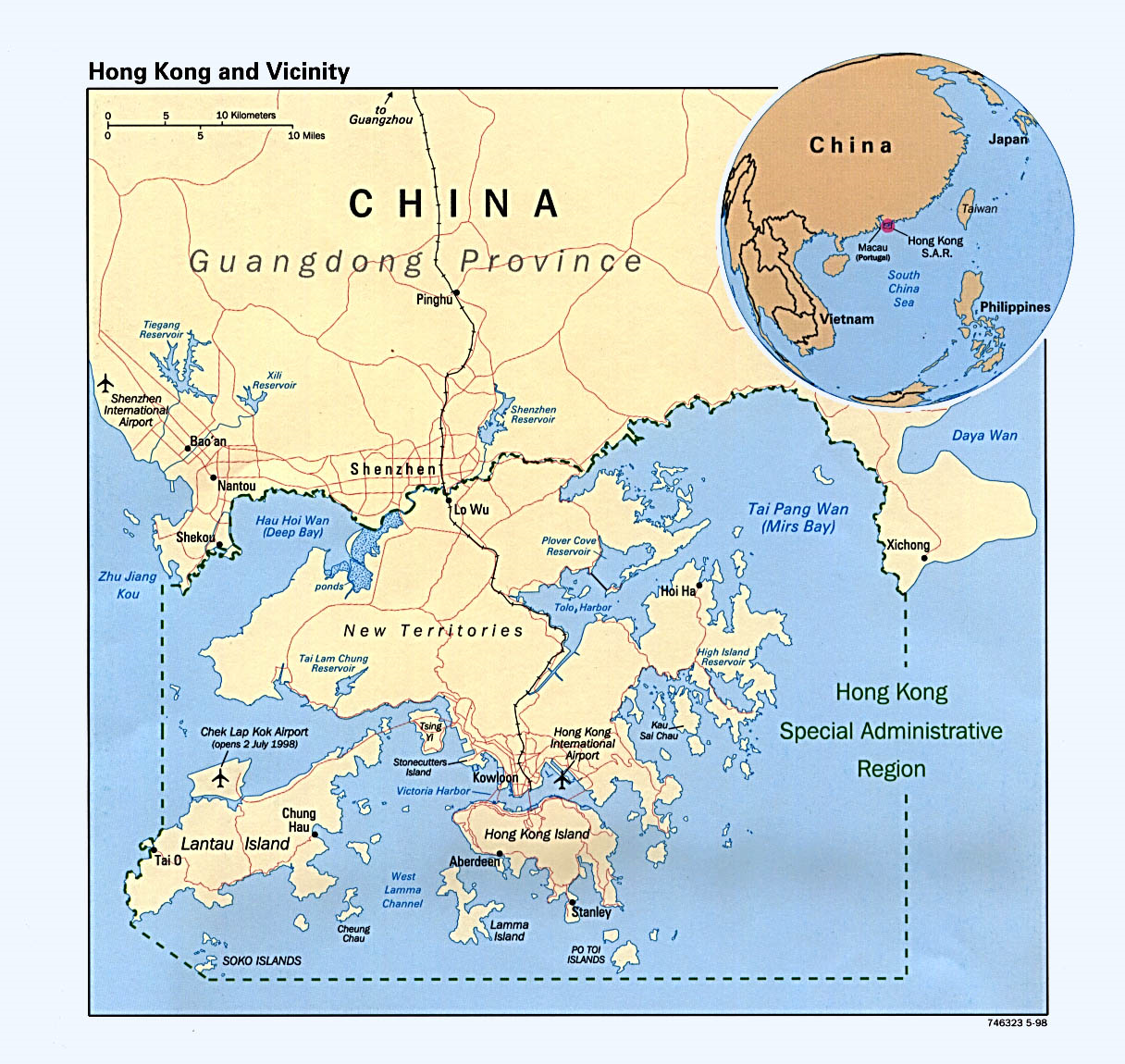 27
Duration + 前／後
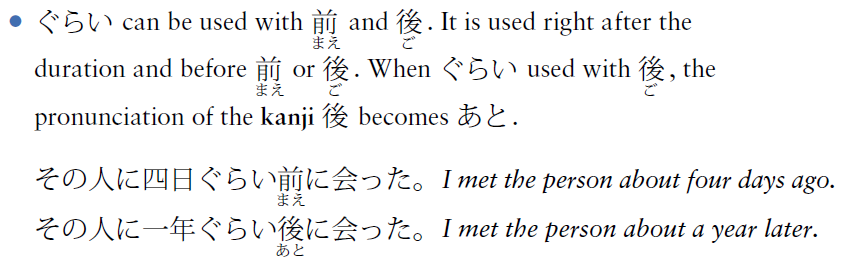 28
P243 Activity 3
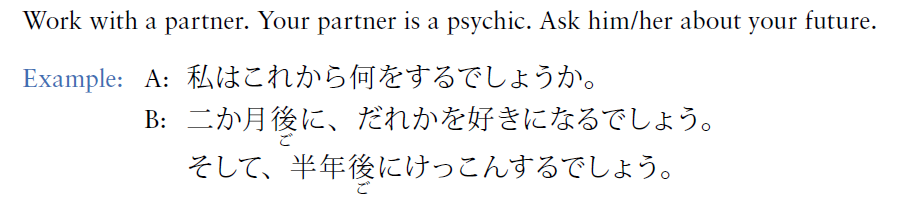 29